LOGO
COMPANY PROFILE
Chinese companies will no longer remain in the hard stage and they are also promoting a culture Chinese companies will no longer remain
https://www.freeppt7.com
CONTENTS
Sales strategy and service operations
Company introduction and corporate culture
Main business and product introduction
Profit model and development prospects
The Part one
The Part tow
The Part three
The Part four
01
02
03
04
LOGO
PART ONE
Company introduction and corporate culture
Chinese companies will no longer remain in the hard stage and they are also promoting a culture Chinese companies will no longer remain 
in the hard stage and they are also wang ling yan a culture
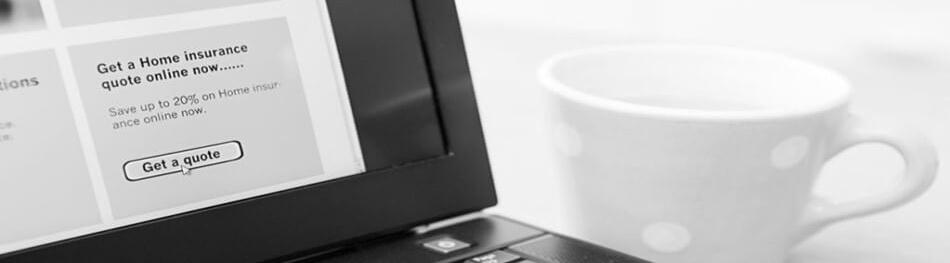 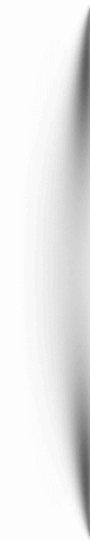 A company is an enterprise legal person who is generally established in accordance with the law and has independent corporate property and is for profit. Under the current China Companies Act (2005), the two main forms are limited liability companies and limited liability companies. Limited liability companies were first created19Germany at the end of the century.
Business Profile
FEATURE
The Enterprise activities of the activities of the big-up on-the-the-
The history of development
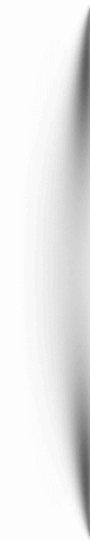 2011-2014
2019-2025
Lorem ipsum dol sit amet, consectetuer adipiscing elit, sed diam nonummy nibh euismod tincidunt ut-laureet dolorea Aliquam erat volutpat.
Lorem ipsum dol sit amet, consectetuer adipiscing elit, sed diam nonummy nibh euismod tincidunt ut-laureet dolorea Aliquam erat volutpat.
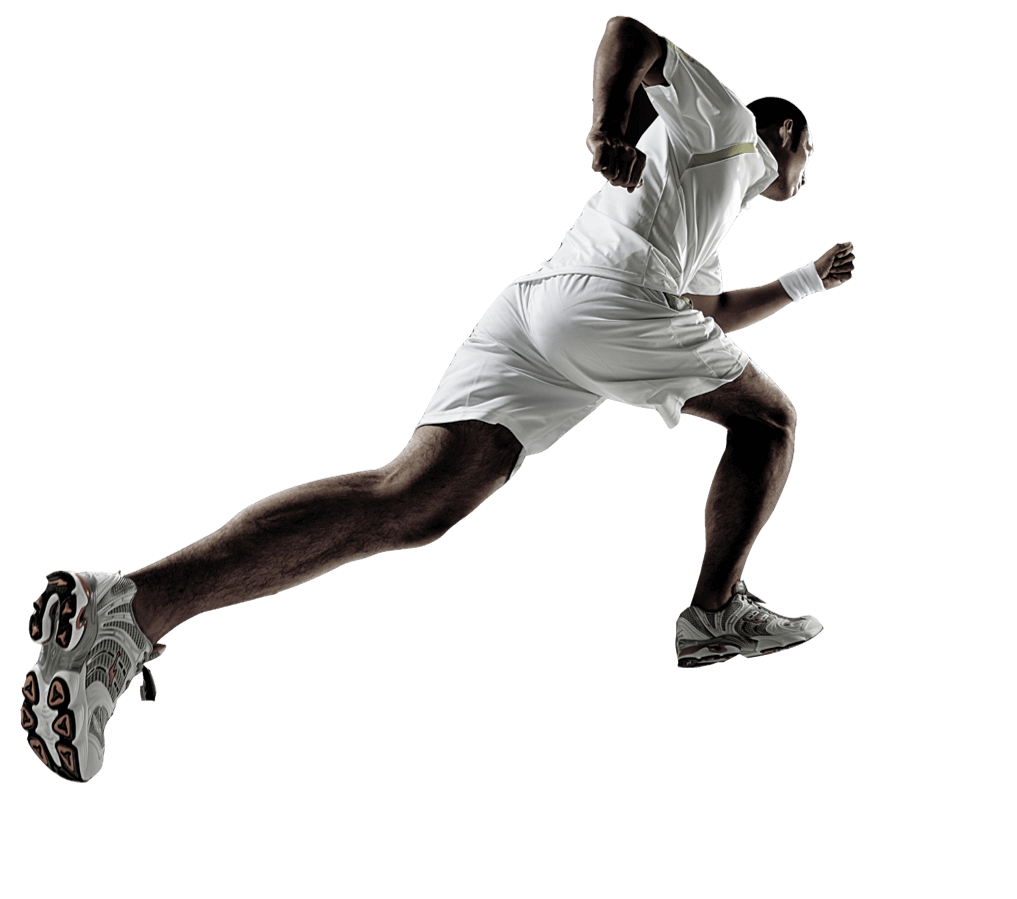 2005-2008
2015-2018
Lorem ipsum dol sit amet, consectetuer adipiscing elit, sed diam nonummy nibh euismod tincidunt ut-laureet dolorea Aliquam erat volutpat.
Lorem ipsum dol sit amet, consectetuer adipiscing elit, sed diam nonummy nibh euismod tincidunt ut-laureet dolorea Aliquam erat volutpat.
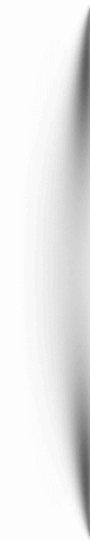 Elite Team
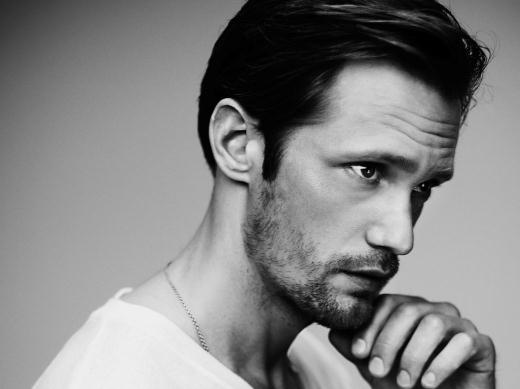 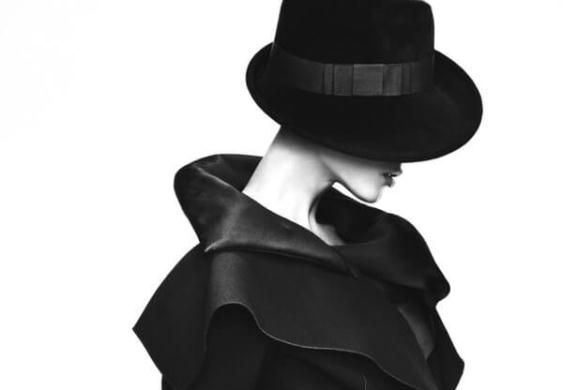 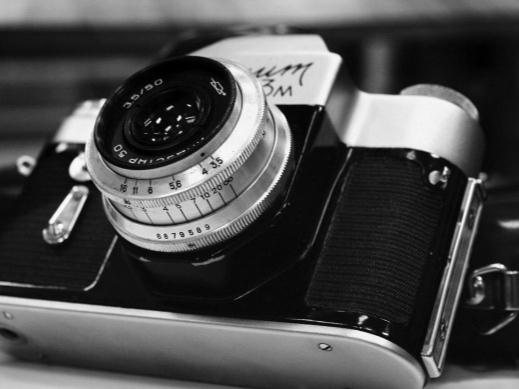 Name
Name
Name
Marketer
Marketer
Marketer
A company is an association or collection of individuals,
A company is an association or collection of individuals,
A company is an association or collection of individuals,
Corporate culture
Team spirit, internal cohesion, mobilize the enthusiasm of employees, so that they fully feel the care and love of the enterprise, so that the company employees have a feeling of home;
Through the event to invite well-known entrepreneurs for the vast number of employees to teach the work ability to improve the knowledge, for the development of their own staff, improve the quality of employees;
Recognition of advanced, morale-, display grand plans, build dreams, and create new achievements;
Enhance
To create a multi-level incentive system, to stimulate the morale of employees in the work, to participate in the company's future development hand in hand, and create brilliant.
Spread the company's good image and brand awareness, promote the healthy development of enterprises;
Improve
Incentive
Spread
Inspired
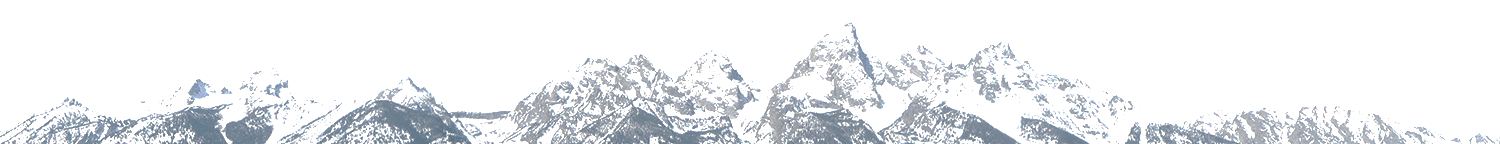 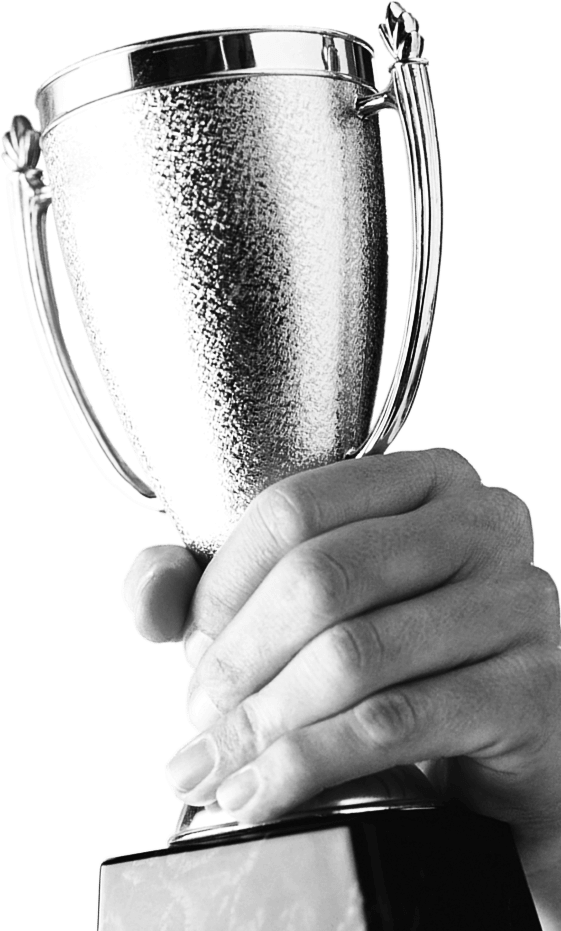 Corporate Honors
Q
L
G
.
.
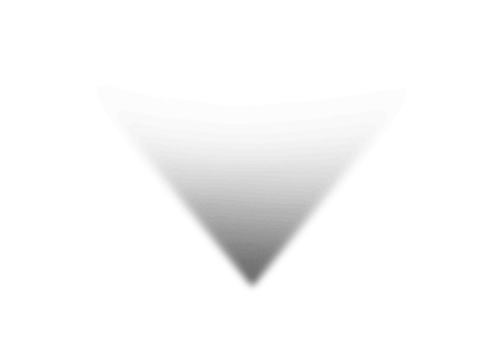 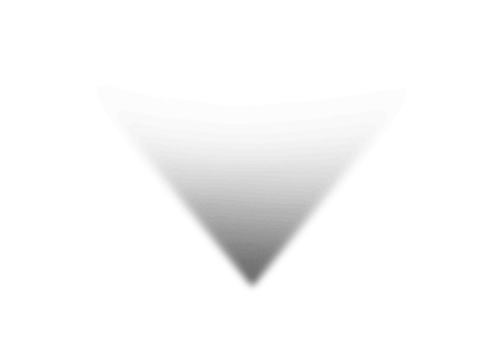 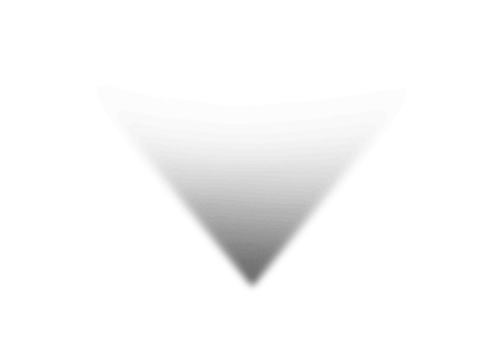 Web Design
Social Media
Design Process
Lorem Ipsum is simple dummy text of the printing and
Lorem Ipsum is simple dummy text of the printing and
Lorem Ipsum is simple dummy text of the printing and
Click to enter a brief text content, text content needs to be summarized and refined, do not need extra text decoration, concise description of the content,Click to enter a brief text content, text content needs to be summarized and refined, do not need extra text decoration, concise description of the content......。
LOGO
PART TWO
Main business and product introduction
Chinese companies will no longer remain in the hard stage and they are also promoting a culture Chinese companies will no longer remain 
in the hard stage and they are also wang ling yan a culture
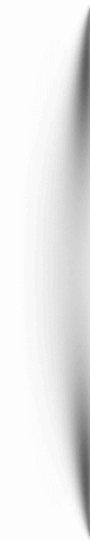 Main business
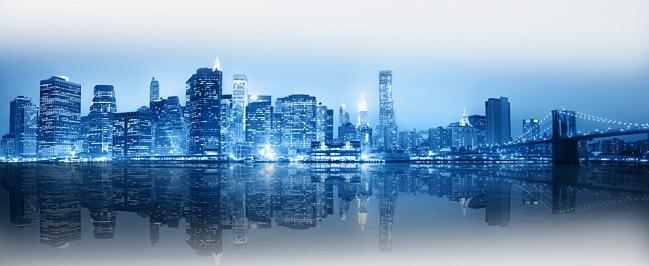 VIM TE PRAESENT IMPERDIET, HIS ET MUNERE DENIQUE, CUM AD FACILIS ANALYSIS
Lorem ipsum dol or sit amet, id congue sententiae mea, bonorum eruditi nominavi ut, cum lucilius platonem ocurret no. Ea duo probatus assentior, dolorem consectetuer in vix. Ne noster possim sed, nihil fastidii reformidans sea cu, odio audiam commodo et eum.
Design
The activities of a com pan associate with buying and selling a product or service.
Design
The activities of a com pan associate with buying and selling a product or service.
Design
The activities of a com pan associate with buying and selling a product or service.
A
C
B
Business area
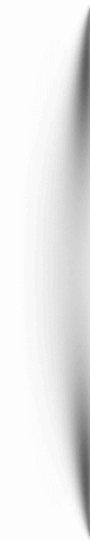 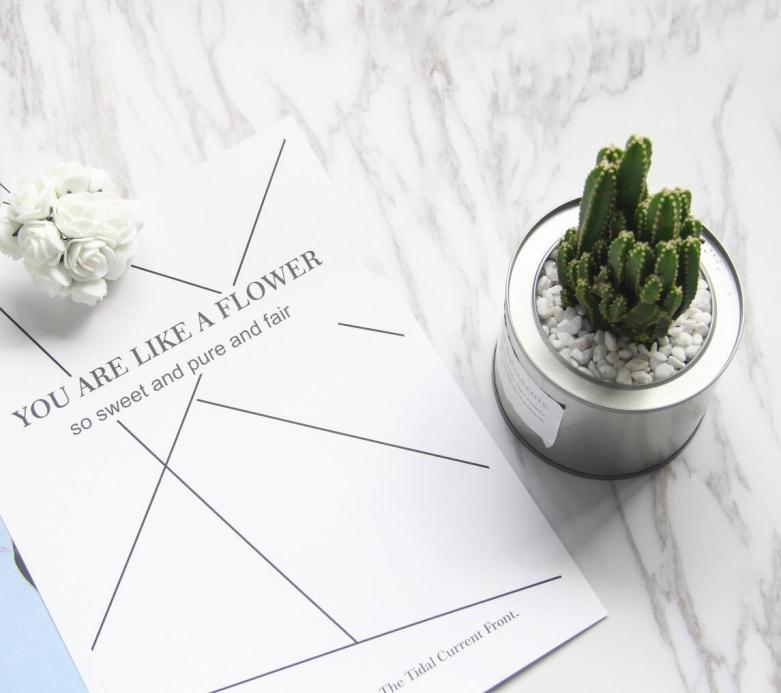 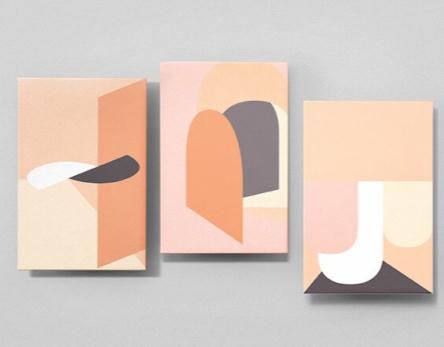 WRITE HERE
A company is an association or collection of individuals, ifher natural persons, legal persons.
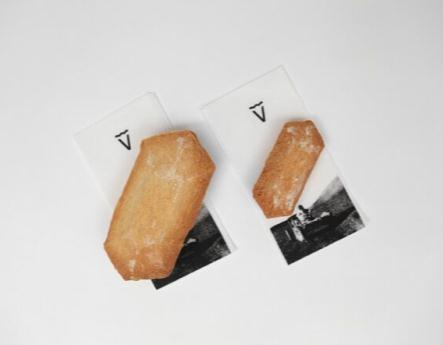 WRITE HERE
A company is an association or collection of individuals, ifher natural persons, legal
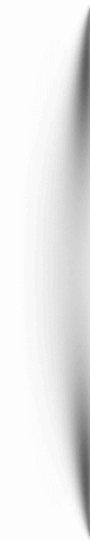 Industrial structure
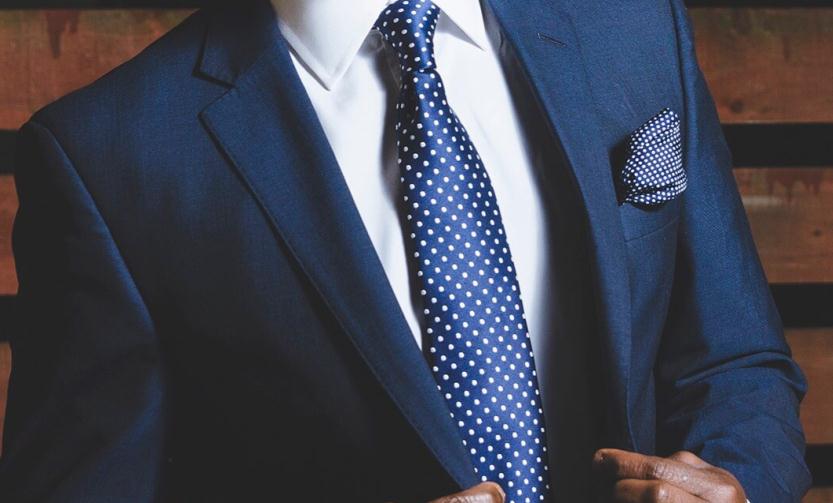 presentation header
Far Far away, Behind the word mountains, far from the sage Vokalia And Consonantia, that live blind the texts. Pind they live in Bookmarksgrove right at the coast of the semantics, a large language ocean.
ABOU US
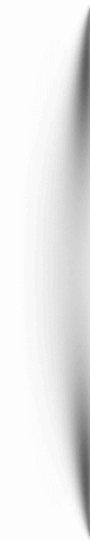 Product classification
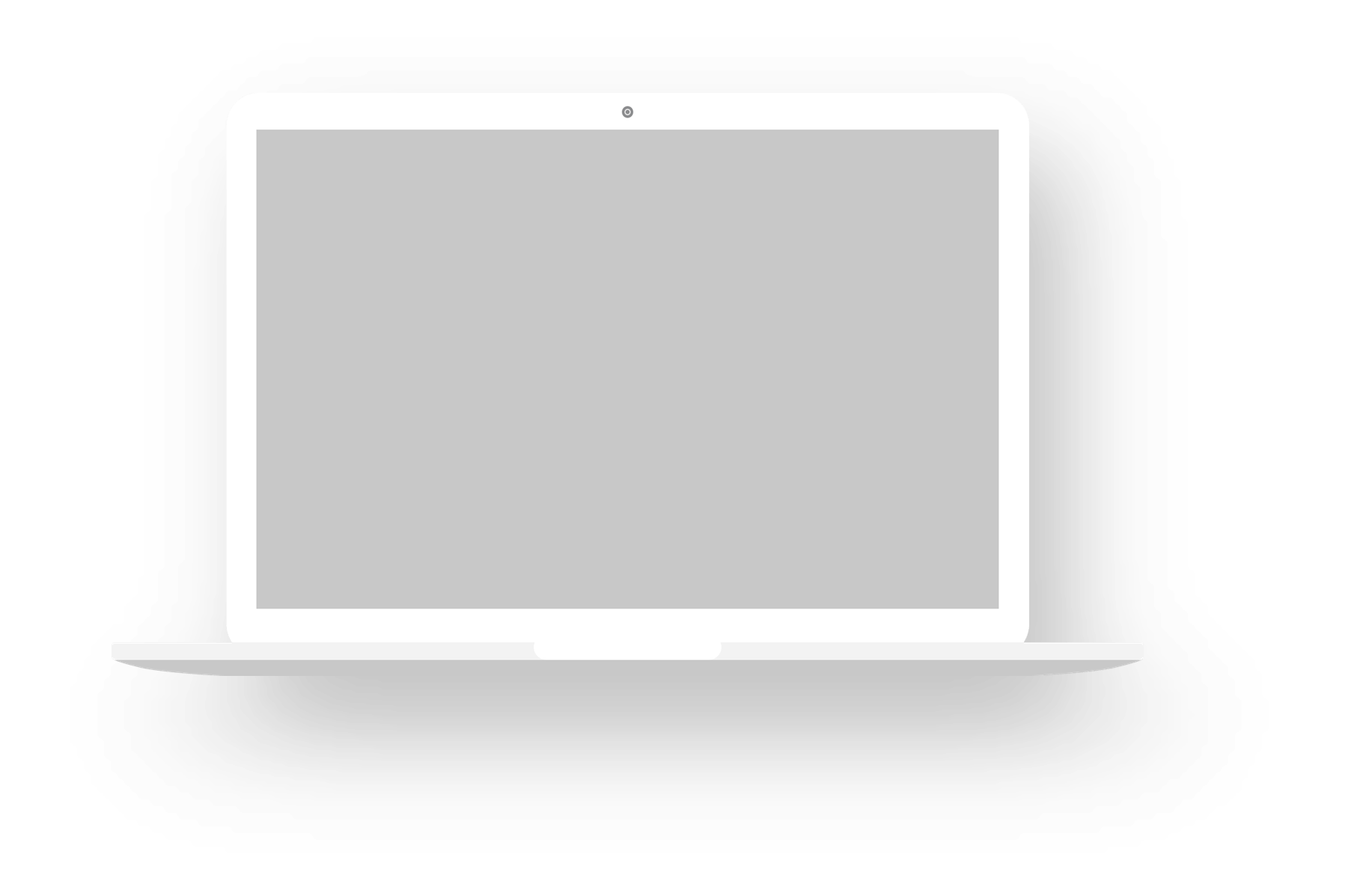 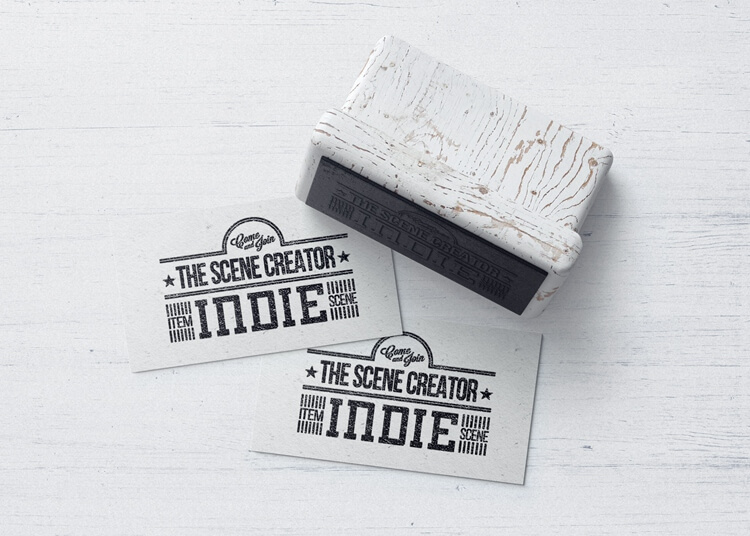 TITLE
The Enterprise activities of the activities of the corporation saly on the type of the organization and the ivity
P R E S E N T A T I O N
T E M P L A T E
MORE
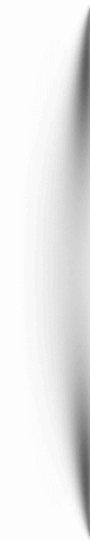 Main products
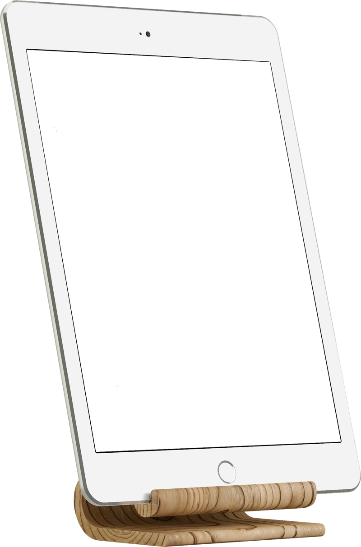 YOUR TITLE HERE
YOUR TITLE HERE
Lorem ipsum dol sit amet, contur adipiscing elit. Nulla volutpat dui at fermentum.
Lorem ipsum dol sit amet, contur adipiscing elit. Nulla volutpat dui at fermentum.
LOGO
PART THREE
Sales strategy and service operations
Chinese companies will no longer remain in the hard stage and they are also promoting a culture Chinese companies will no longer remain 
in the hard stage and they are also wang ling yan a culture
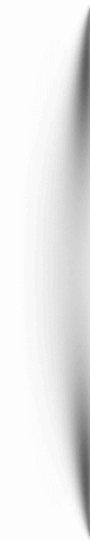 Sales strategy
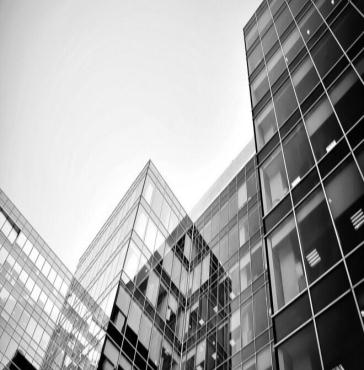 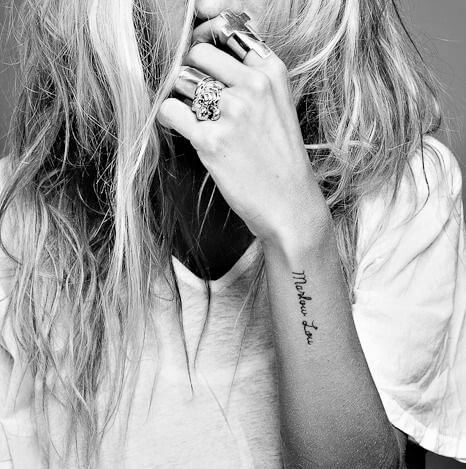 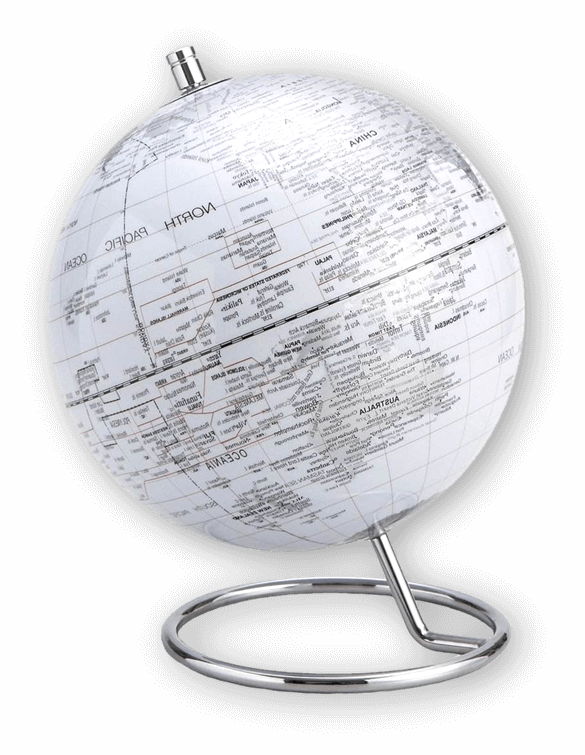 MARK WHITE
MARK WHITE
Market Company
Youtube Director
"Frequently, you initial font choice is taken out out of your hands; Companys will specify a typeface, or even a set of fonts, as part of theirs"
"Frequently, you initial font choice is taken out out of your hands; Companys will specify a typeface, or even a set of fonts, as part of theirs"
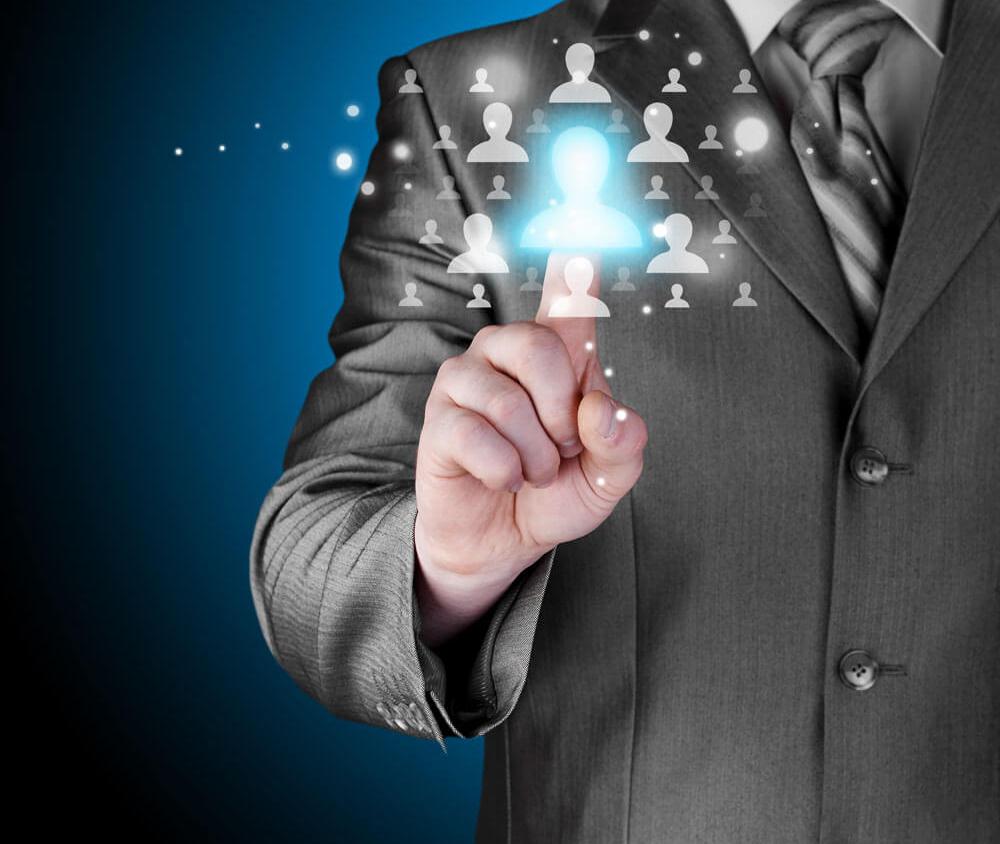 Business model
N A T
U R E
START
YOUR OWN
ADVENTURE
presentation header
Far Far away, Behind the word mountains, far from the sage Vokalia And Consonantia, that live blind the texts. Pind they live in Bookmarksgrove right at the coast of the semantics, a large language ocean.
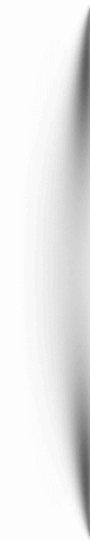 Industrial structure
Your content is played here, or by copying your text, choose paste in this box, and choose to keep only the text your content hit here your content is played here, or by copying your text, choose paste in this box, your content is played here, or by copying your text after your content is played here, Or by copying your text, choose paste in this box, and choose to keep only the text of your content hit here your content hit here, or by copying your text, choose paste in this box, your content is played here, or by copying your text
John Doe
Creative Designer
85%
85%
73%
Photoshop
Photoshop
WEB DEVELOPE
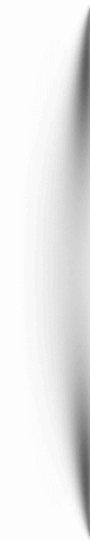 Market allocation
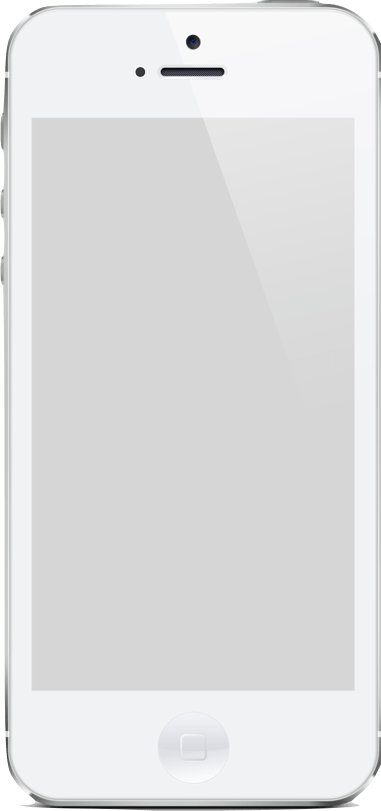 Picture on slide
Lorem ipsum dol sit amet, consectetuer adipiscing elit, sed diam nonummy nibh euismod tincidunt ut-laureet dolorea Aliquam erat volutpat. Ut wisi enim ad minim veniam。
Enter the text title
TITLE HERE
Summer a lot of things began to for example, i hide in the morning in a hurry to eat text,
28743.76
TITLE HERE
51443.98
TITLE HERE
36618.46
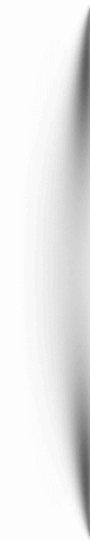 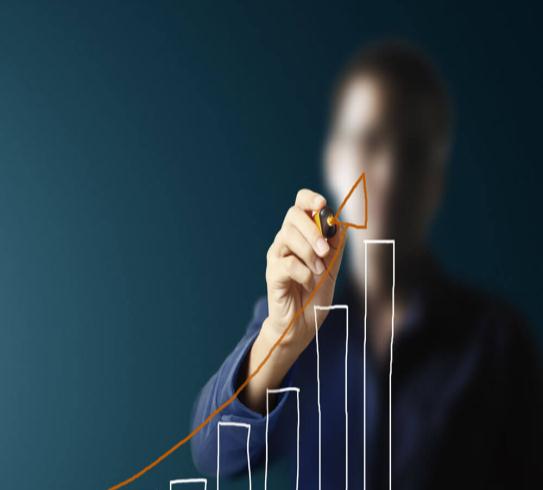 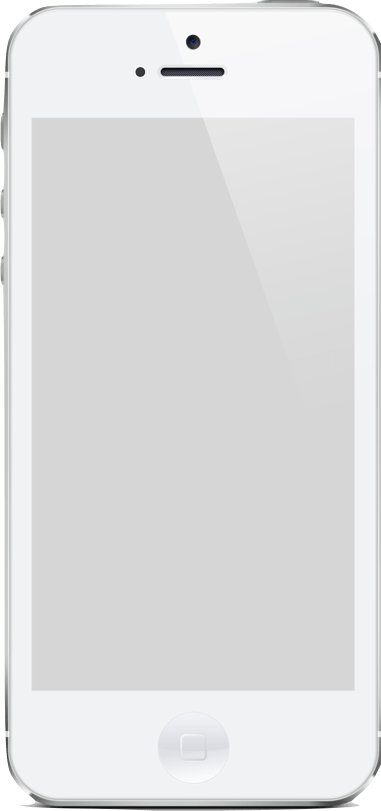 Service operations
Far Far away, Behind the word mountains, far from the sage Vokalia And Consonantia, that live blind the texts. Pind they live in Bookmarksgrove right at the coast of the semantics, a large language ocean.
RUANG | PRESENTATION
LOGO
PART FOUR
Profit model and development prospects
Chinese companies will no longer remain in the hard stage and they are also promoting a culture Chinese companies will no longer remain 
in the hard stage and they are also wang ling yan a culture
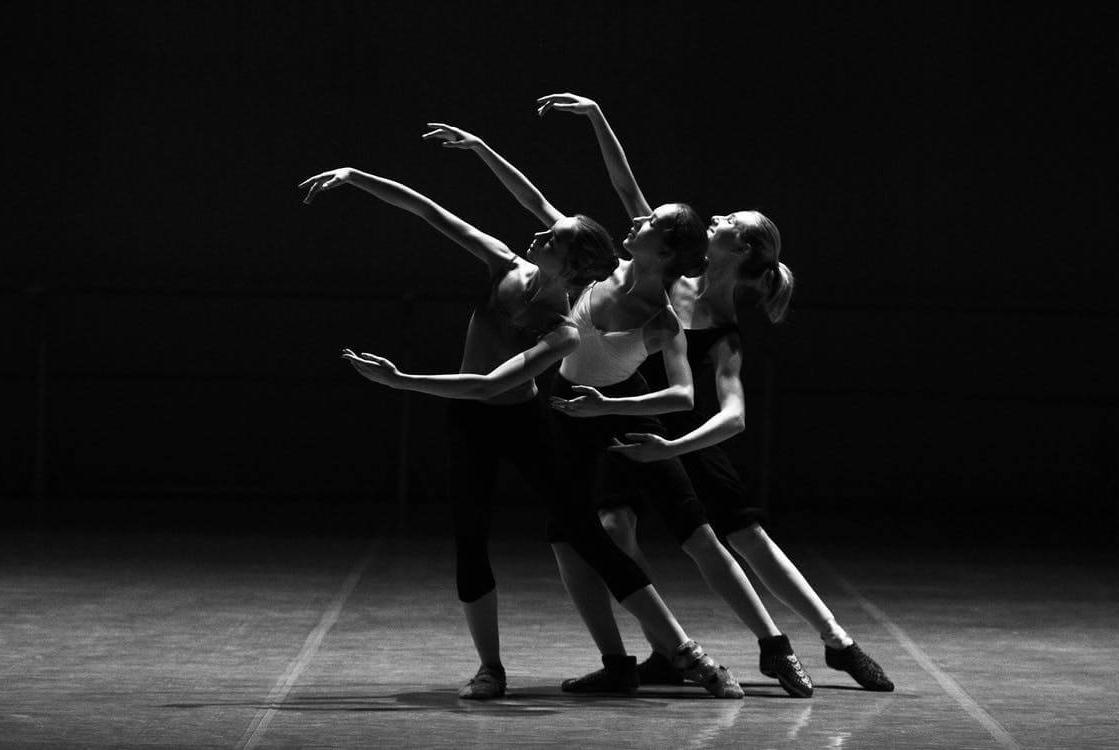 Profit model
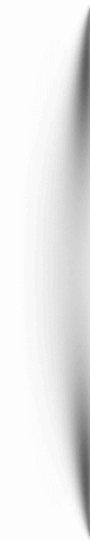 THE GREEN
NATURE
BUSINESS
RUANG | PRESENTATION
Lorem ipsum dol or sit amet, id congue sententiae mea, bonorum eruditi nominavi ut, cum lucilius platonem ocurret no. Ea duo probatus assentior, dolorem consectetuer in vix.
Market plan
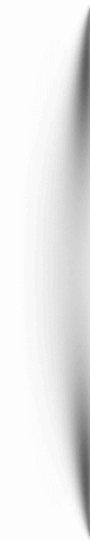 85%
73%
78%
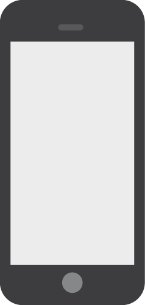 Photoshop
WEB DEVELOPE
CONSULTING
Lorem ipsum dol or sit amet, consectetur adipiscing elit
Lorem ipsum dol or sit amet, consectetur adipiscing elit
Lorem ipsum dol or sit amet, consectetur adipiscing elit
Lorem ipsum dol or sit amet, id congue sententiae mea, bonorum eruditi nominavi ut, cum lucilius platonem ocurret no. Ea duo probatus assentior, dolorem consectetuer in vix.
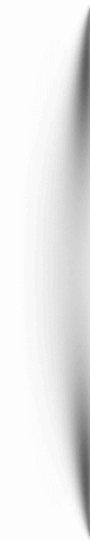 Prospects for development
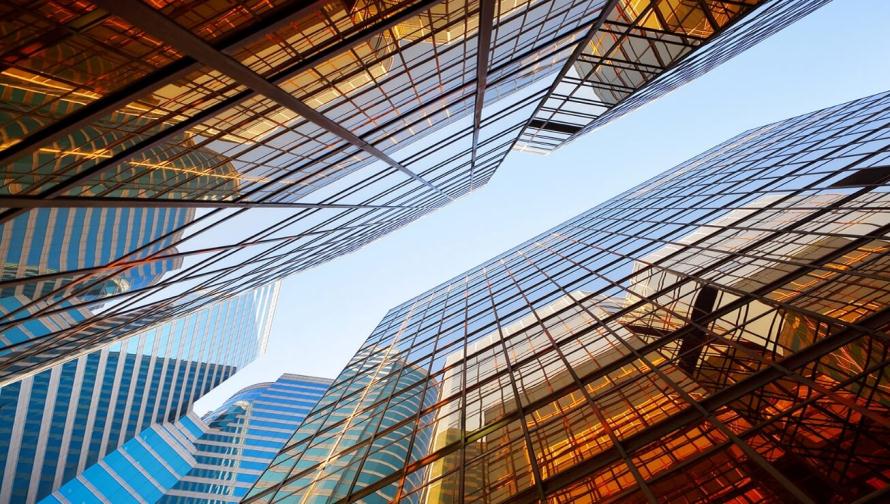 LOREM IPSUM DOLOR SIT AMET, ID CONGUE SENTENTIAE MEA.
Lorem ipsum dol or sit amet, id congue sententiae mea, bonorum eruditi nominavi ut, cum lucilius platonem ocurret no. Ea duo probatus assentior, dolorem consectetuer in vix.
Design
The activities of a com pan associate with buying and selling a product or service.
Design
The activities of a com pan associate with buying and selling a product or service.
Design
The activities of a com pan associate with buying and selling a product or service.
A
C
B
200
2013
2015
PART TOW
CLICK TO ADD YOUR TEXT HERE
ADD YOUR TITLE
PLEASE ADD YOUR TITLE HERE
2019
A man is not old as long as he is seeking something. A man is not old until regrets take the place of dreams.
2012
2014
2020
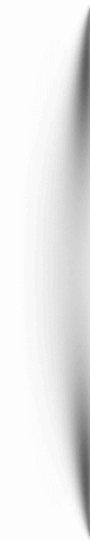 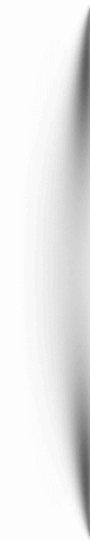 Cycle plan
Office
123 Mainstreet, Anytown
Email
myoffice@email.com
Phone
LOREM IPSUM DOLOR SIT AMET, ID CONGUE SENTENTIAE MEA.
Lorem ipsum dol or sit amet, id congue sententiae mea, bonorum eruditi nominavi ut, cum lucilius platonem ocurret no. Ea duo probatus assentior, dolorem consectetuer in vix.
0123456789
Social
@myoffice
Future development
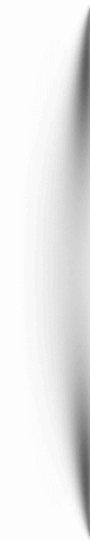 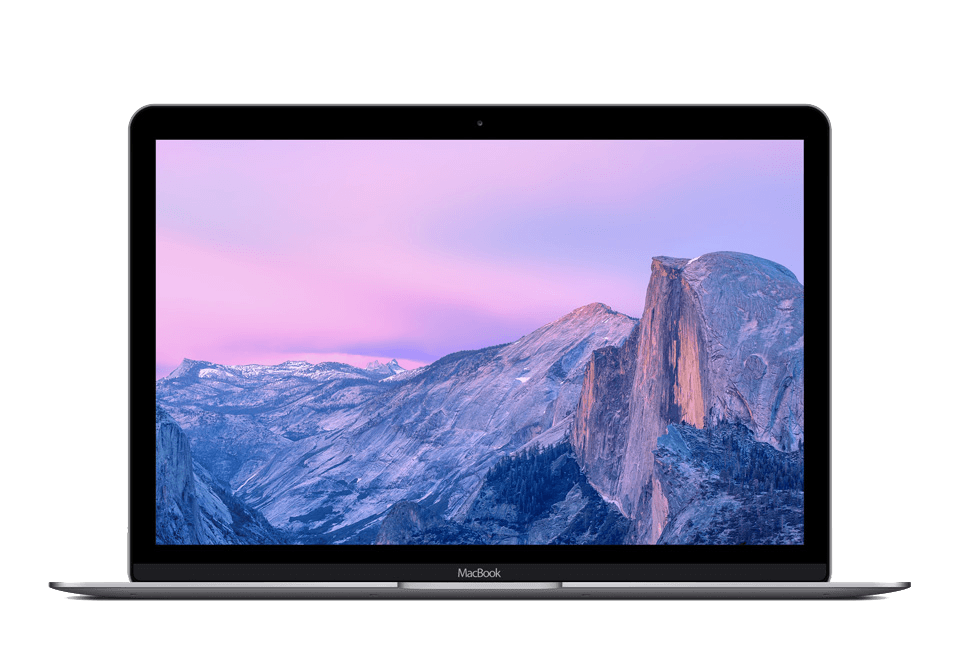 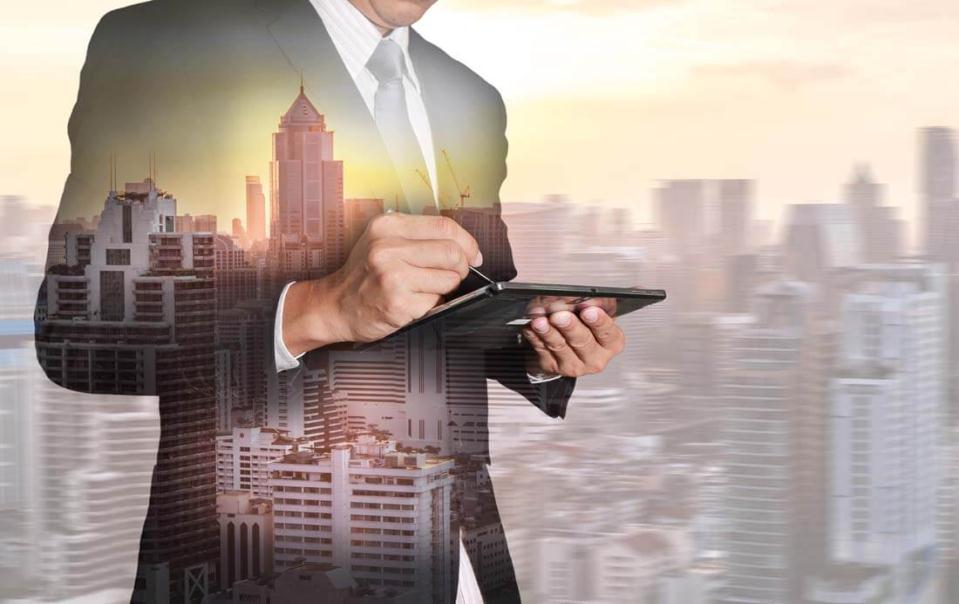 VIM TE PRAESENT IMPERDIET, HIS ET MUNERE DENIQUE, CUM AD FACILIS ANALYSIS
Lorem ipsum dol or sit amet, id congue sententiae mea, bonorum eruditi nominavi ut, cum lucilius platonem ocurret no. Ea duo probatus assentior, dolorem consectetuer in vix. Ne noster possim sed, nihil fastidii reformidans sea cu, odio audiam commodo et eum.
LOGO
THANK YOU!
Chinese companies will no longer remain in the hard stage and they are also promoting a culture Chinese companies will no longer remain 
in the hard stage and they are also wang ling yan a culture
https://www.freeppt7.com